Time between Control Chart: 
When Is Harm Reduction Drug Use?
Farrokh Alemi, Ph.D.
Based on Alemi F, Haack M, Nemes S. Statistical definition of relapse: case of family drug court. Addict Behav. 2004 Jun; 29(4): 685-98.
[Speaker Notes: These slides were prepared by Farrokh Alemi PhD. and show how to construct a control chart in context of deciding if relapse is occasional problem or return to drug use.]
Relapse
Return to Use
[Speaker Notes: A working definition of relapse is not available.  It is hard to distinguish relapse from return to drug use.  Part of the issue is how occasional drug use has to be before we think it is regular use.  We use control charts to distinguish relapse from return to drug use.]
Steps in construction of time in between charts
Verify the chart assumptions  
Select to draw time to success or time to failure
Calculate time to success or failure
Calculate control limits
Plot chart
Interpret findings
Distribute chart
[Speaker Notes: These slides walk you through the steps needed to analyze the data using time between control charts]
Assumptions
1
[Speaker Notes: We are assuming there are 1 observation of the patient in each time period.]
Assumptions
Binary & Rare
[Speaker Notes: The patient has either relapsed or not relapsed.  Relapse is considered a dichotomous discrete rare event.]
Assumptions
Independent
[Speaker Notes: Each time period is Independent observation.  In essence we are saying that the patient has a constant probability of recovery from relapse.  Sometimes he relapses for long time and other times for short time but on an average day he has the same chance of relapse and recovery.]
Assumptions
Longer Rarer
[Speaker Notes: Finally, we are assuming that relapse has a Geometric Distribution meaning that Longer relapses are increasingly rare.]
Check Assumptions
[Speaker Notes: Time to success should have a geometrically decaying shape .  This means that most situations should not have a relapse.  Relapses of length 1 should be rare and relapses of higher length should be even more rare.  This assumption seems to be met]
Step 2: Select the event to trace
Consecutive
Rare Event
[Speaker Notes: In time between charts you plot the number of consecutive rare events.]
Step 2: Select the event to trace
Consecutive
Drug Use Days
[Speaker Notes: Plot consecutive days of drug use if relapse is rare.]
Step 2: Select the event to trace
Consecutive
Drug Free Days
[Speaker Notes: Plot consecutive drug free days if drug free days are rare.]
Step 3: Calculate time to event
[Speaker Notes: Here are a set of rules on how to count consecutive days.  We illustrate by going through the count of consecutive Drug use days.  The count of consecutive drug free days is similar and you can deduce the pattern.]
Step 3: Calculate time to event
[Speaker Notes: If yesterday’s drug use is unknown and today the patient used then increase the number of consecutive drug use days by 1.  If today was drug free then set the count to 0.  In fact, if we are counting consecutive drug use days, then we always set the count to 0 if the patient was drug free today.]
Step 3: Calculate time to event
[Speaker Notes: If yesterday was drug free and today the patient used then increase the number of consecutive drug use days by 1.  As usual, if drug free set to 0.]
Step 3: Calculate time to event
[Speaker Notes: If yesterday was a drug use day and today the patient used again then increase the number of consecutive drug use days by 1.  If the patient did not use then set the number of consecutive days to 0.]
UCL = R + 3 [R * (1+R)] 0.5
[Speaker Notes: If failures are rare, calculate R as the ratio of failure days to success days .  If success is rare, calculate R as the ratio of successful days to failure days.  Then you can calculate the upper control limit as a function of R.]
Sample Case
[Speaker Notes: These data show a Client who was tested weekly for 20 weeks.]
Sample Case
[Speaker Notes: There were failures on 6th, 10th and 15th through 17th week.  Are these failures return to poor habits or merely temporary relapses?]
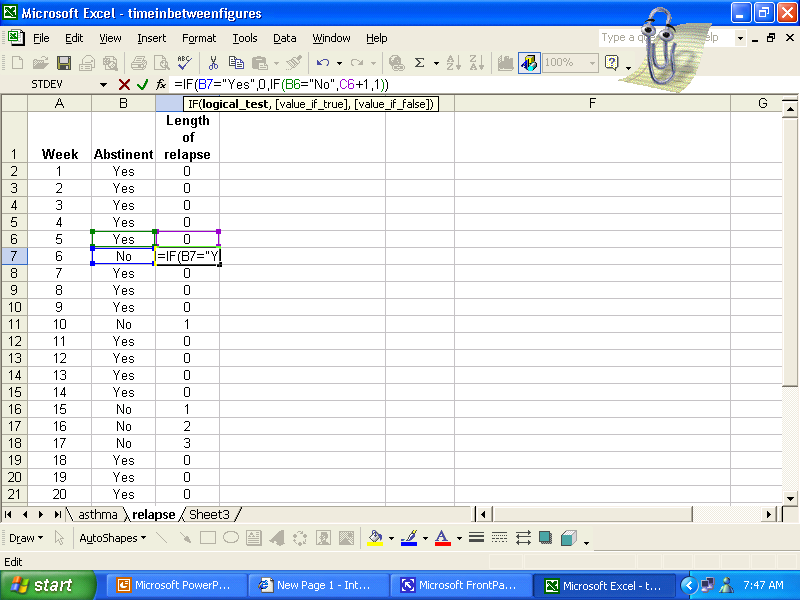 If current date is success, then 0
Otherwise, if previous day is relapse
then add 1 to previous days count, if not relapse
Then set current count to 1 day of relapse
Calculating Length of Relapse in Excel
[Speaker Notes: Here we see an If statement that scores consecutive relapses.  It currently the patient is abstinent, then always set it to 0.    Otherwise if the previous value indicates relapse then increase it by 1 and if not set it to 1.]
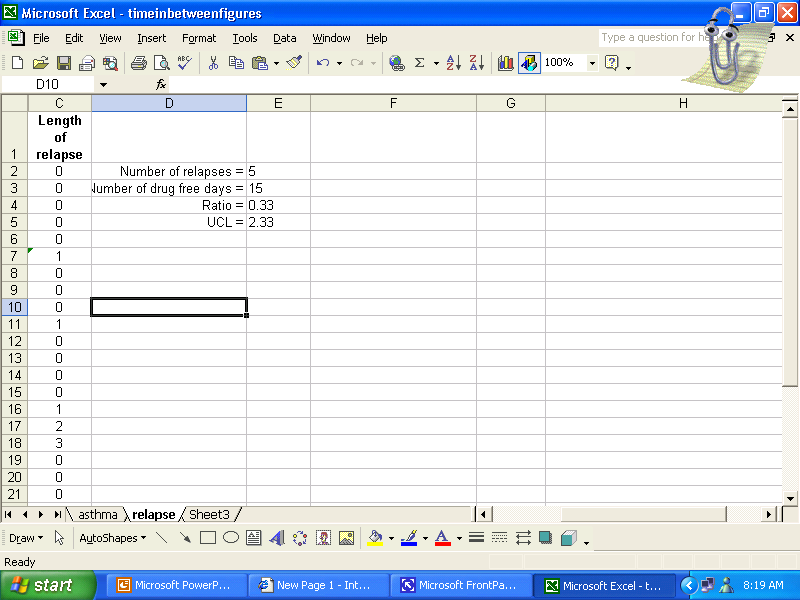 =COUNT(C2:C21)-COUNTIF(C2:C21, 0)
=COUNTIF(C2:C21,0)
=E2/E3
=E4+3*(E4*(1+E4))^0.5
Calculate Upper Control Limit
[Speaker Notes: This slide show how we use the count and count if function within Excel to calculate number of weeks of relapse, weeks of abstinence, and subsequently the R statistic.]
Step 4: Plot the Relapse Chart
[Speaker Notes: This shows the control chart.  The upper control limit is drawn in red.  The consecutive weeks of relapse are drawn with markers.]
Step 4: Plot the Relapse Chart
[Speaker Notes: Points below control limit could be due to chance events. There were two lapses but these were within limits and could have been due to random chance.]
Step 4: Plot the Relapse Chart
[Speaker Notes: Series with one point above control limit have less than 1% chance of occurring due to chance alone.  They represent changes in the underlying repetition of the habit. There is one return to drug use]
Distribute
Assumptions, Chart & Interpretation
[Speaker Notes: In distributing chart include the assumptions, the chart itself and the interpretation]
Time between charts distinguish between harm reduction (occasional relapse) versus return to drug use
[Speaker Notes: Time between charts distinguish between harm reduction phase where there is occasional relapse  versus return to more serious drug use.]